Welcome to 
Hungarian University of 
Agriculture and Life Sciences

Orientation week
Administration Day
10 September, 2021
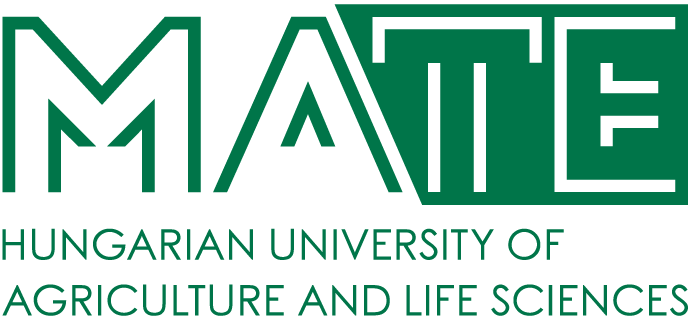 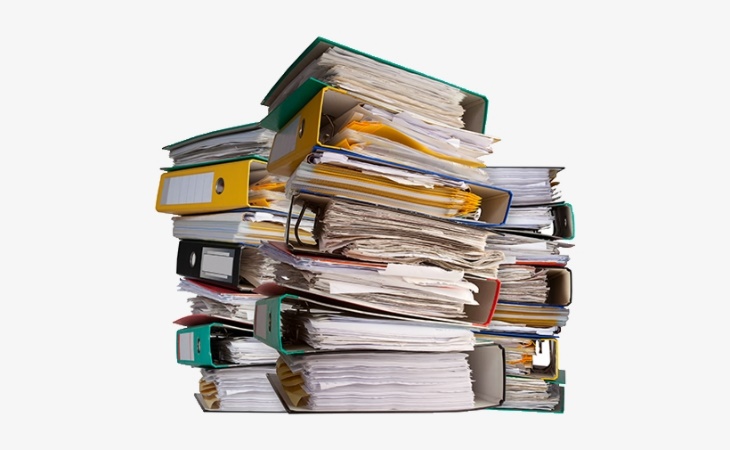 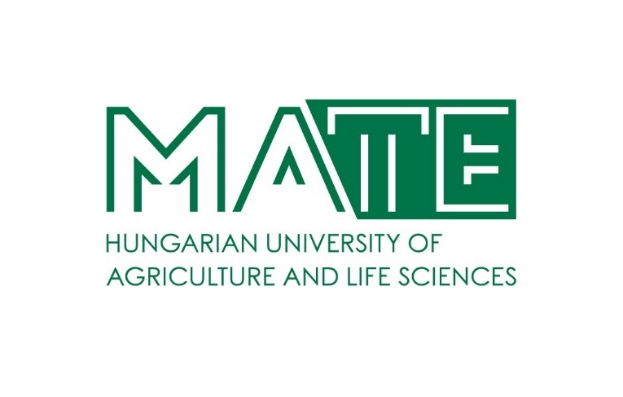 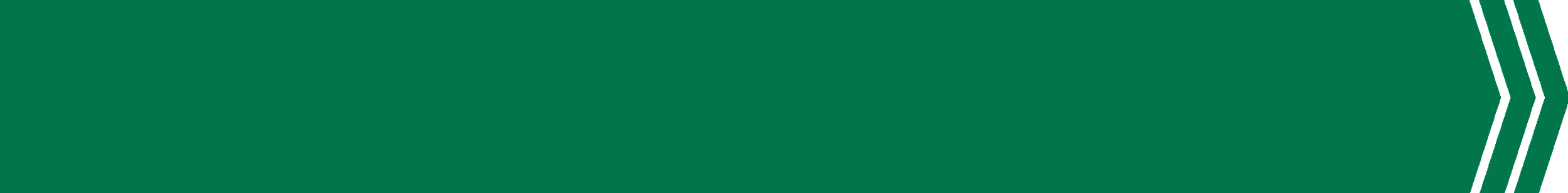 NON-EDUCATIONAL ADMINISTRATIVE ISSUEShttps://uni-mate.hu/en/current-students/practical-matters
Ms. Judit Tallárom Czingili
International Relations Office Gödöllő,
Main building, Ground floor, Room 29-31
Tallaromne.Czingili.Judit@uni-mate.hu

Student hours: Mon-Thurs: 1.30pm-3pm
Back office, internal meetings: In the mornings and on Friday
Our official partner
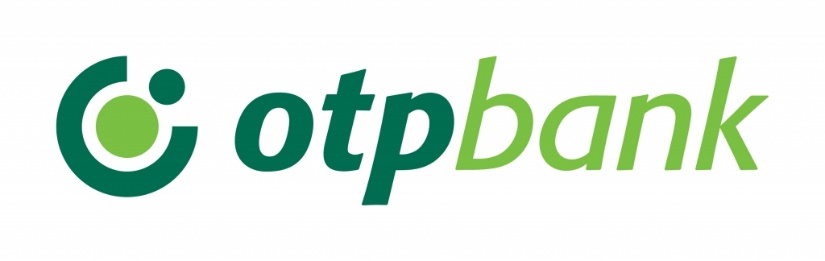 SH / SCYP / DFP / FAO
Checklist for opening a bank account:
Hungarian cell phone number
Student status certificate
Copy of passport and visa/residence permit
Address card stamped by the Immigration Office
If you do not have any of the above:
You can still start administration
You will receive an appointment now
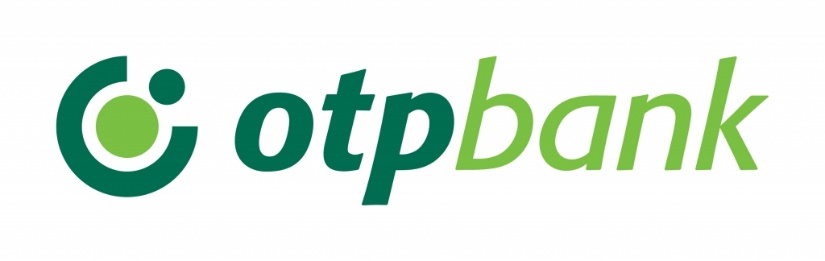 Further opportunities to open a bank account:
				17 September
				24 September
				1 October
				8 October
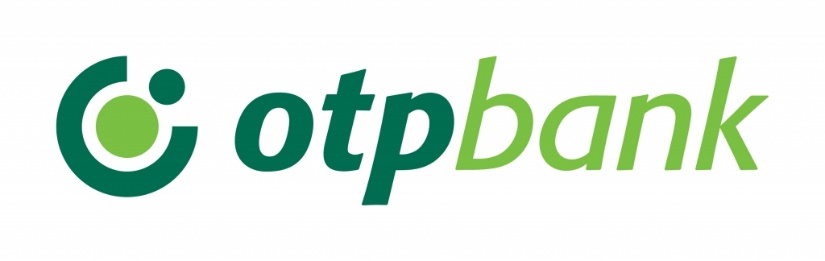 Downloadable material about OTP offers:
SMART account package
Junior account package
https://uni-mate.hu/en/current-students/practical-matters/bank-information

Record your bank account number in your NEPTUN under     Finances / Settings / Add bank account number / Save
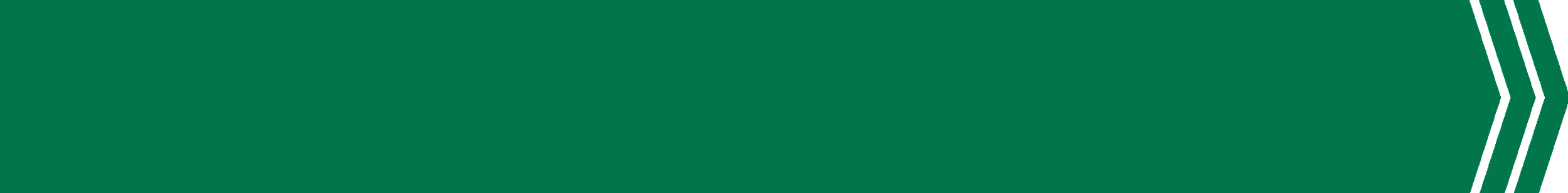 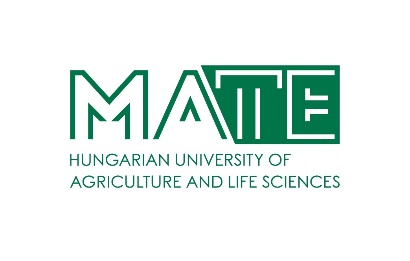 Welcome Pack
Your welcome pack includes an Administration checklist.

Your Registrar’s Officer is responsible for:
educational issues
Neptun problems
student ID requests
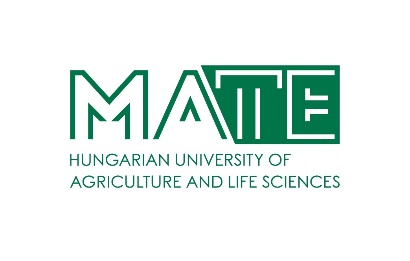 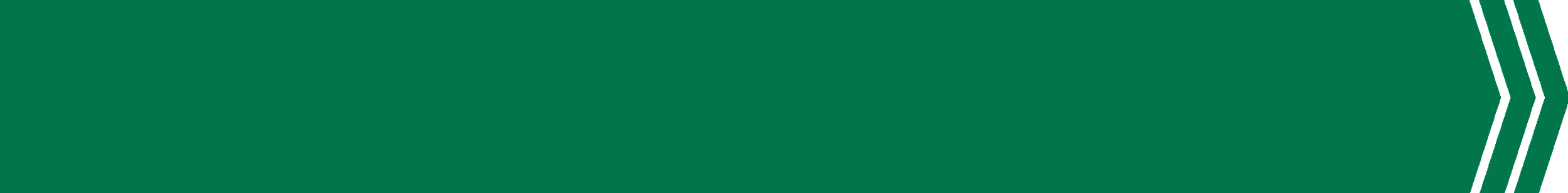 RESIDENCE PERMIT
IF YOU ARE SUBJECT TO VISA to travel to Hungary
Documents to be submitted:
Student Status Certificate (issued by your Registrar's Officer/Erasmus coordinator at MATE)
Copy of passport (visa page and stamp you received upon your arrival)
Accommodation sheet + Reservation confirmation (issued by the dorm coordinator or by the owner of the flat you rent); if you rent a flat or room: Lease contract
DATA SHEET 
1 passport-size photo
Police clearance document, that is, your release certificate which shows when your quarantine period terminates
Authorization
A copy of your Letter of Award form TPF
A copy of your Letter of Acceptance from MATE
Your residence permit is valid for max. 2 years
Extension – min. 1.5 months before its expiry
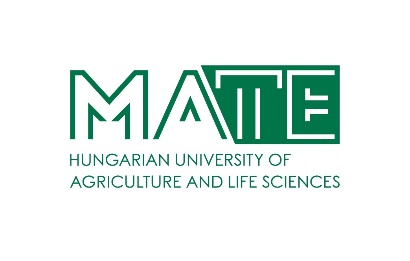 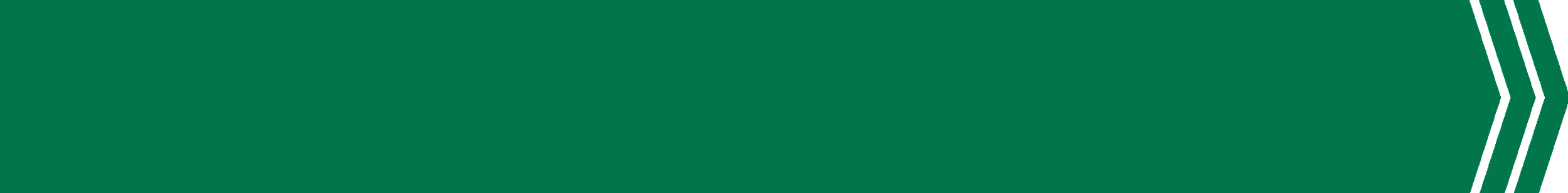 RESIDENCE PERMIT 2
IF YOU ARE NOT SUBJECT TO VISA : EnterHungary surface at https://enterhungary.gov.hu/eh/?en 

Documents to be submitted:
- Application form downloadable from our website / that of the Immigration Office
- Appendix 14
- 1 passport size photo
- Accommodation sheet + Reservation Confirmation – from the owner of your flat or the international coordinator of the dormitory (Ms. Beáta Kárpáti if you live in the dormitory on Gödöllő Campus)
- copy of passport and visa
- Letter of Admission (sent by MATE via e-mail or post)
- Student status certificate (in Hungarian) – from MATE Registrar’s Office
If you are a scholarship holder:
- Letter of Award if you are a scholarship holder (e.g. SH: from TEMPUS, FAO: from Ministry of Agriculture )
If you are a self-financing student:
- bank statement proving that you have enough money to live in Hungary
- health insurance
RESIDENCE PERMIT
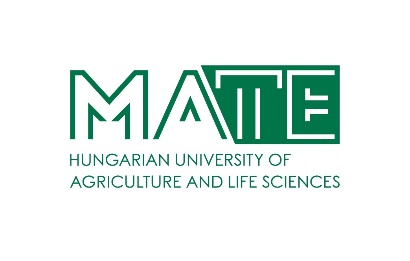 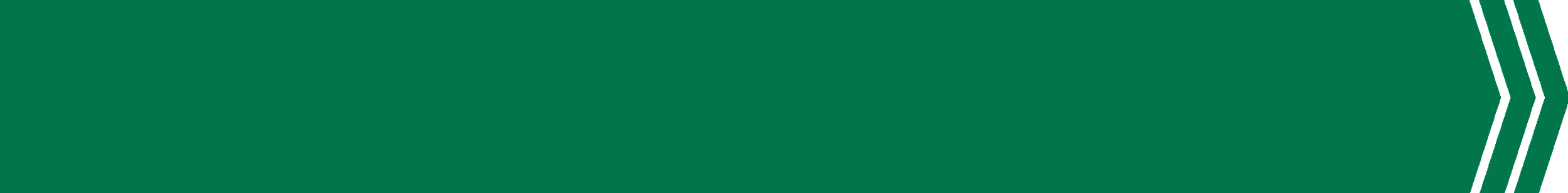 Public Health Insurance - TAJ
RESIDENCE PERMIT
Your coordinator arranges your application for a TAJ number and you will be informed in an email about
what your number is
when your card is available in IR Office
Checklist:
Copy of address card stamped by the Immigration Office, residence permit and passport
student status certificate issued within 30 days
authorization
application form
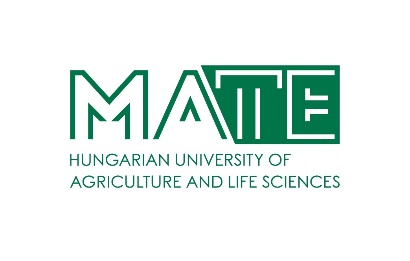 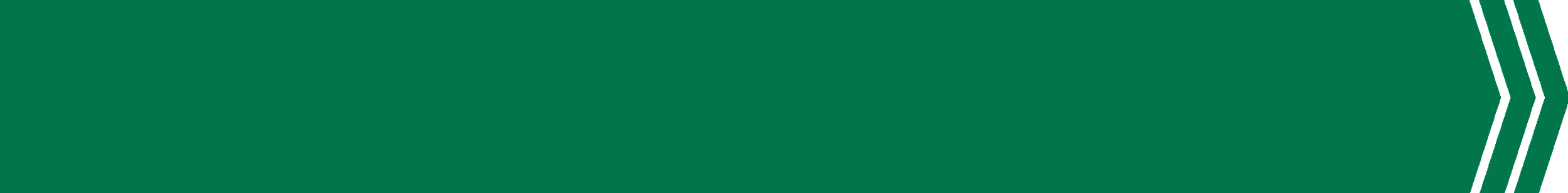 Private Health Insurance - UNION
RESIDENCE PERMIT
Your coordinator arranges your becoming a beneficiary.
https://uni-mate.hu/en/current-students/practical-matters/health-insurance at PRIVATE INSURANCE - UNION
Who are entitled?
SH / SCYP /DFP scholars
How to apply, how it works: 
Sign the sheet today, automatically prepared for those who are in Hungary.
List of beneficiaries 
Download an assistance card in pdf format here.
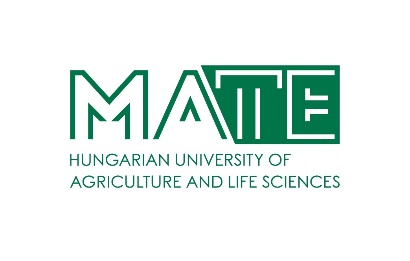 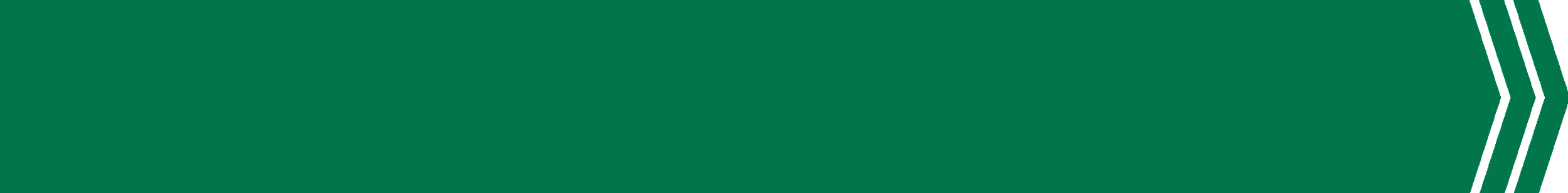 TAX number
Those who receive money from the state (state scholarship) or have student jobs have to have a Hungarian tax number.
It does not expire.
Students arrange it themselves.
Info: 
https://uni-mate.hu/en/current-students/practical-matters/tax-number 
Checklist:
Application form (available at tax authority or in IR Office, Gödöllő)
Accommodation sheet
Student Status certificate (in Hungarian)
Copy of passport
It has to be registered in your NEPTUN account.
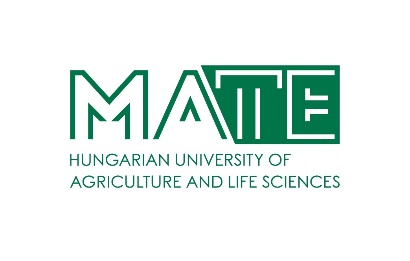 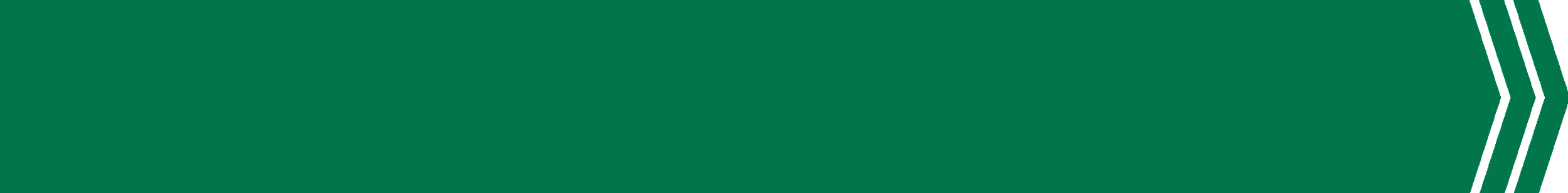 Student ID
https://uni-mate.hu/en/current-students/practical-matters/student-id 
Temporary Student ID paper (Igazolás) - from Registrar’s Office. 
public transportation incl. monthly tickets, student entrance fees in exhibition, museums, concerts etc. 
valid for 2 months, before its expiry, please go to the Registrar’s Office to ask for a new one.
KEEP IT WITH YOU & CHECK ITS VALIDITY
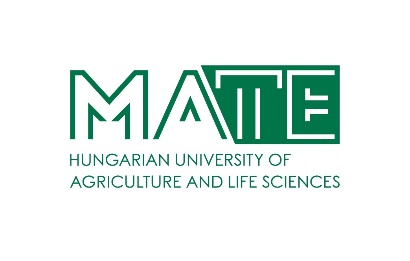 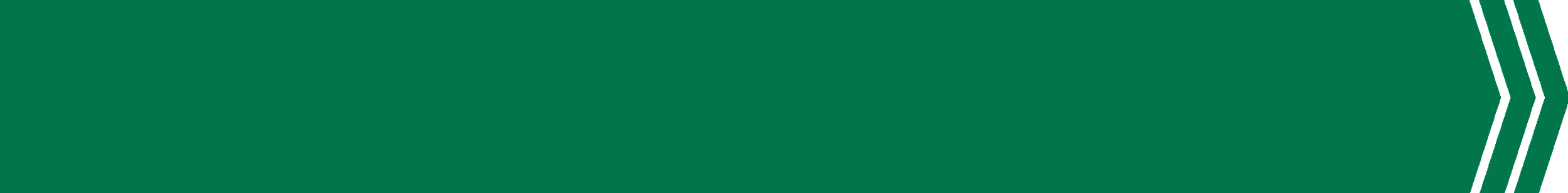 Student ID
Permanent Student ID card at Governmental Offices (Kormányhivatal – Okmányiroda) for free. 
Address: Gödöllő, Kotlán Sándor u. 1-3.
Required documents: passport; student status certificate
a NEK data sheet with a so-called NEK code which should be registered in your NEPTUN account under
	Administration / Student card request / ”Add new”
Upload your NEK data sheet into your Neptun account (pdf/jpeg):
    Information > Documents > Upload document >> Choose "NEK adatlap" from the drop-down menu >> Upload file > Save
Please bring the NEK data sheet  to your Registrar's Office (MSc, BSc) or Doctoral School Secretariat (PhD).
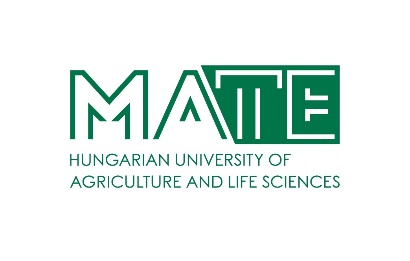 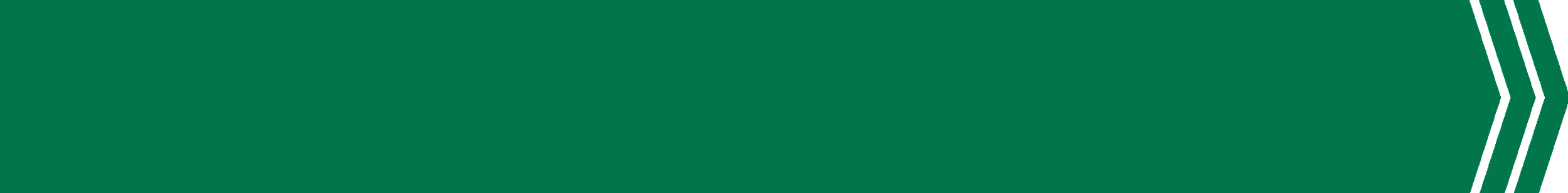 Covid Vaccination
Registration is a must:
https://vakcinainfo.gov.hu/registration
Vaccination is voluntary
Required documents: 
General Statement of Approval. 
to be printed out in Hungarian, filled in properly
Passport / residence permit, personal documents
TAJ number if you have one
https://uni-mate.hu/en/current-students/vaccination-update
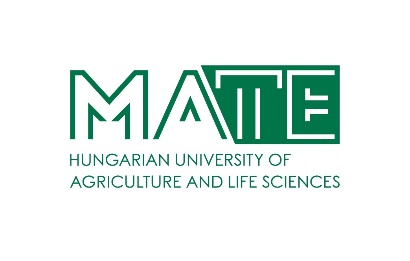 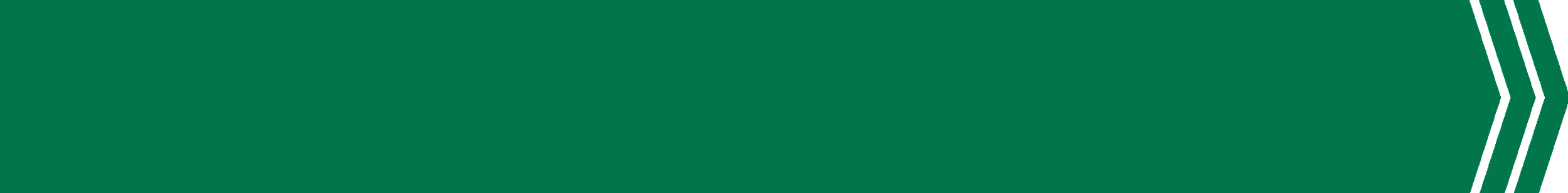 Immunity card
Application for a Hungarian immunity card: in person at Governmental Offices (Kormányhivatal – Okmányiroda) 
Address: Gödöllő, Kotlán Sándor u. 1-3.
Required documents: 
proof of your vaccination in Hungarian / in English → it is possible to get a Hungarian Immunity card if
you are vaccinated in Hungary
you have a vaccination certificate from a country with mutual agreement
you have been vaccinated abroad with a vaccine acknowledged in Hungary 
Passport, residence permit
TAJ number if you have one
Registration by the vaccination centre where you received your vaccine
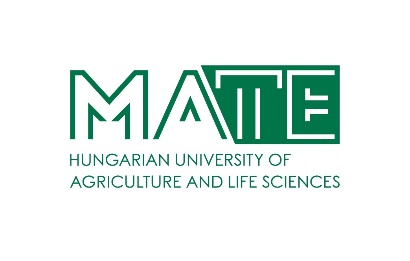 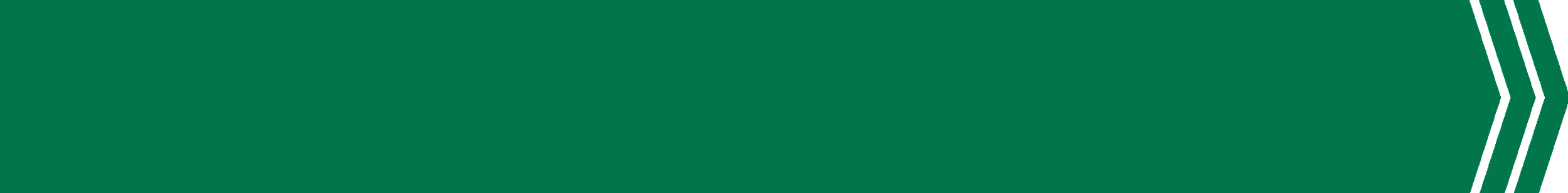 Immunity card
Anticipated problems:
Any discrepancy in your personal data in the public health insurance system and in the governmental office’s system causes a refused

Solution:
Check your passport, Neptun, data in the governmental office.
In case you find any difference (order of names, even mother’s name!, misspelling, etc… ), let your IR Coordinator know.
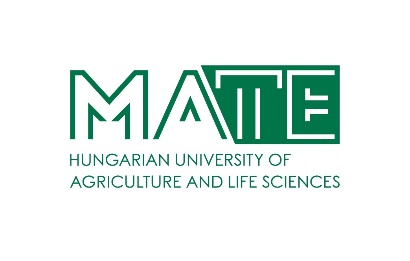 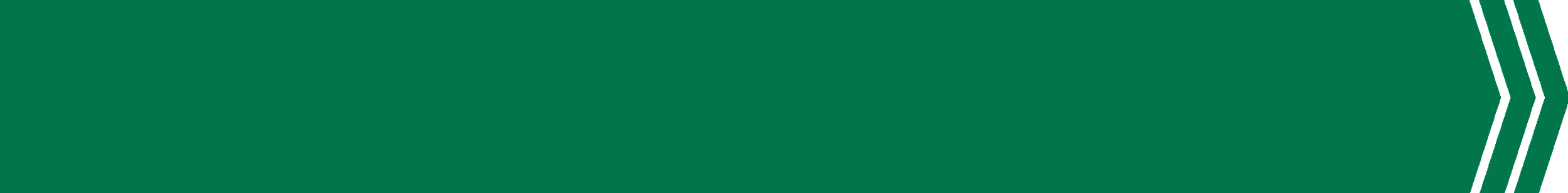 Mandatory Medical Check-up
Required documents:
The original copies of your check-up results which you uploaded into DreamApply for Mandatory Medical Certificate

Further information about the Check-up:
The examinationan, testing, screening will be carried out by medical centres designated by the Ministry.
Your MATE IR Team will be responsible for organising your check-up and processing, transferring your data based on your consent.
Further detailed information about the procedure will be available on our website when the university is instructed by the Ministry
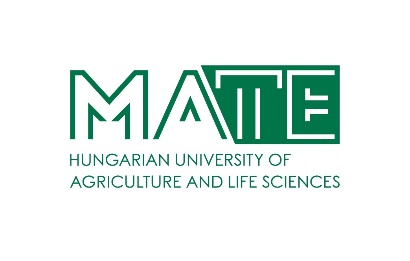 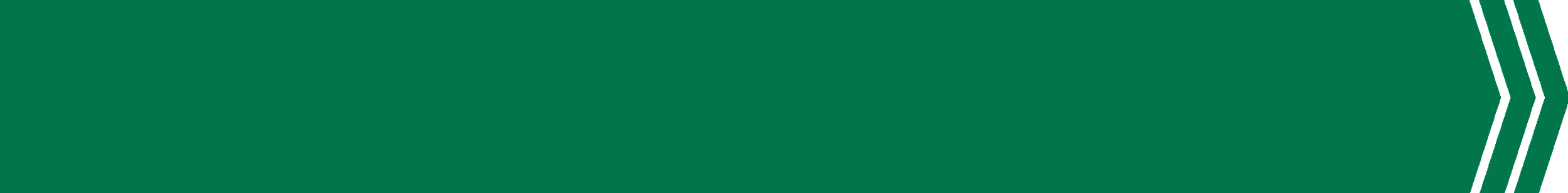 Other important issues
Our homepage: https://uni-mate.hu/en 
Facebook group: International students at MATE (former SZIU)
Non-educational issues:
https://uni-mate.hu/en/current-students/practical-matters
SH contracts are being prepared.
Neptun: 
https://uni-mate.hu/en/current-students/neptun-system 
Rules and procedures: 
https://uni-mate.hu/en/current-students/rules-and-procedures-mate
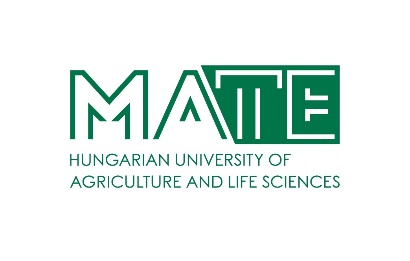 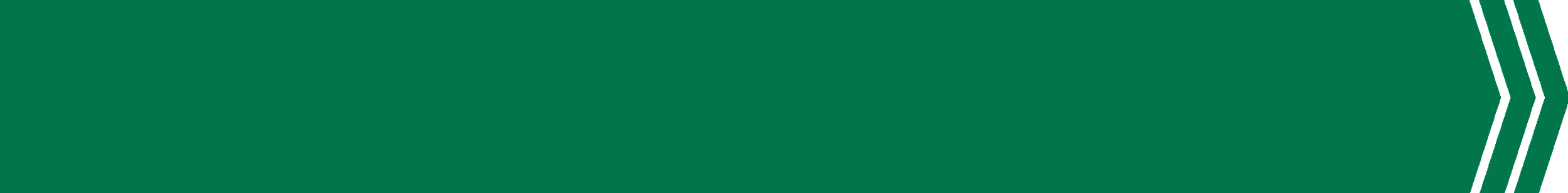 How to write effective emails
Importance of subject line! 
No emails will be read with empty subject lines!
An example:
Concise description of your problem_Family Name Given names_Scholarship Type
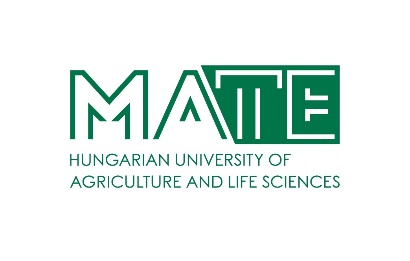 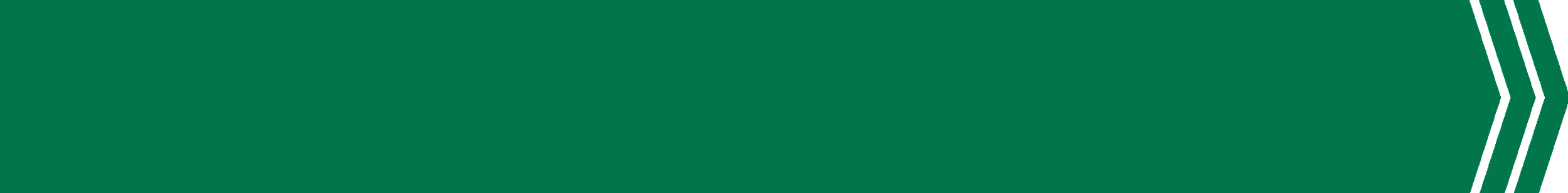 How to write effective emails
Words to be avoided in the subject line: 
Urgent, request, information, question, important
Words to be included in the subject line:
Deadline_month day, Missing September Stipend, Arrival_month, day, Change in…, Extension of TAJ/residence permit etc…
Do NOT use the same subject line of earlier correspondence for new issues! 
misleading and makes it more difficult to find your current problem
To lose patience is to lose the battle.
	    by Mahatma  Gandhi 

   Thank you for your attention!
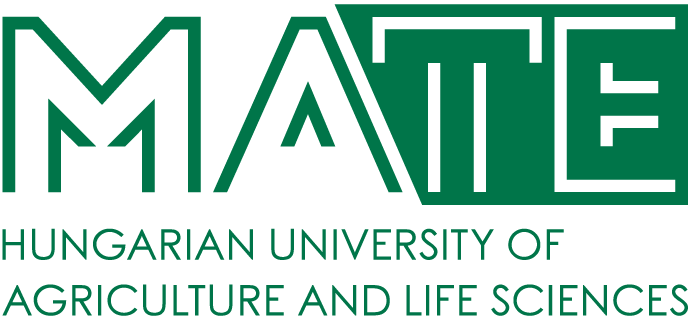